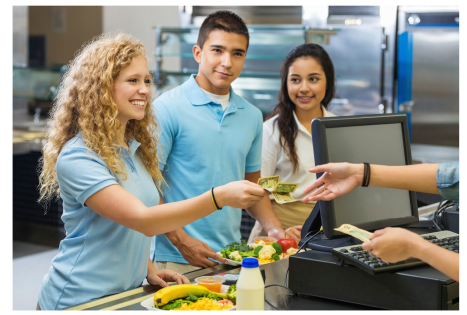 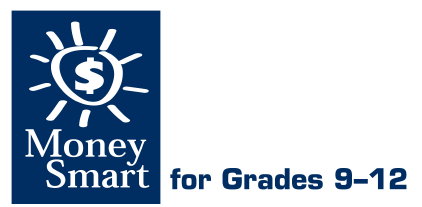 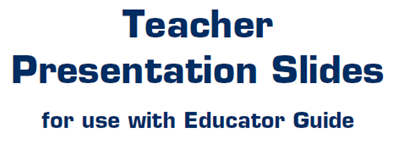 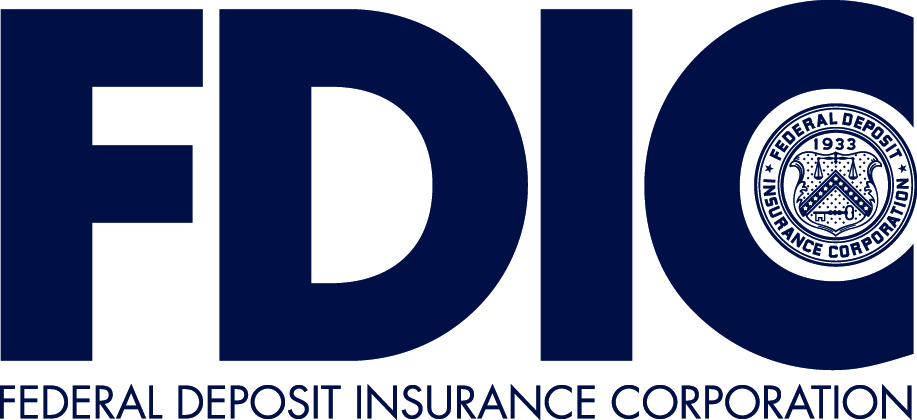 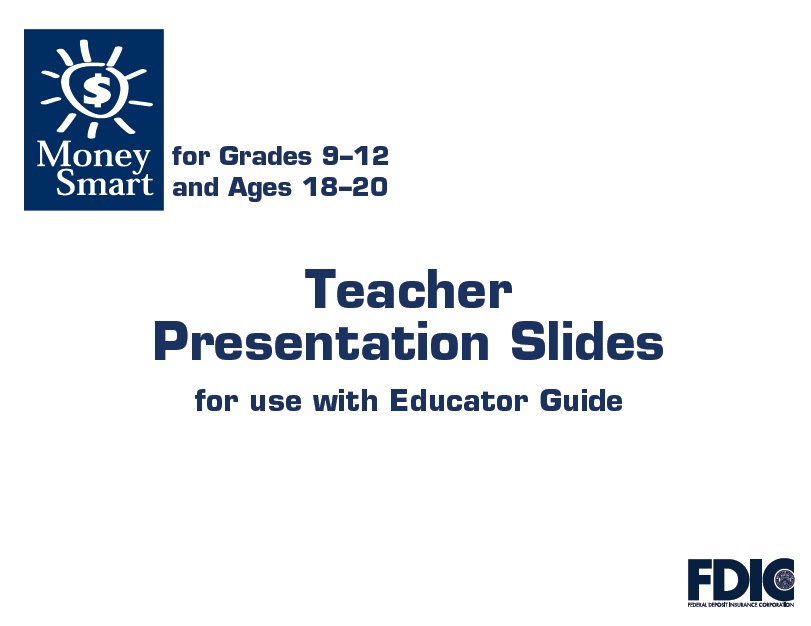 LEVEL 4, LESSON 2
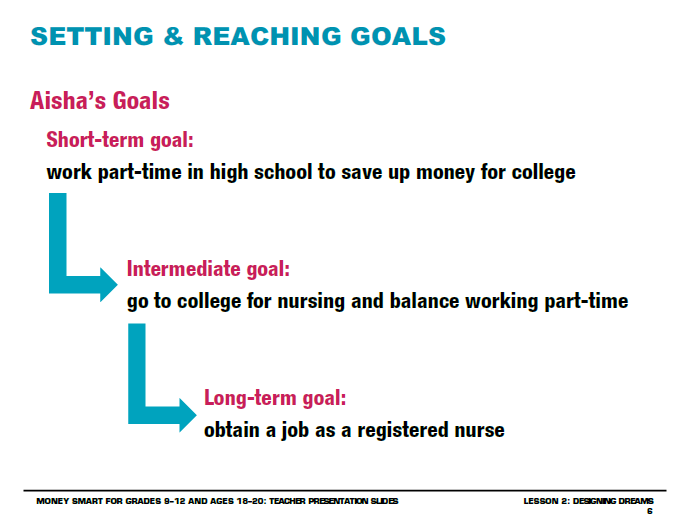 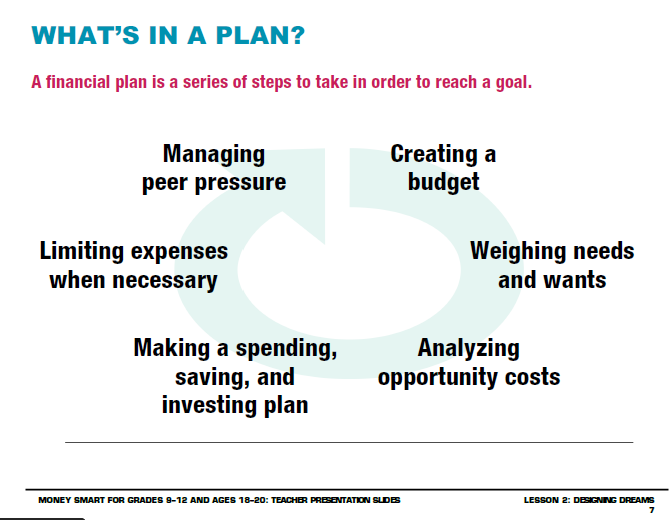 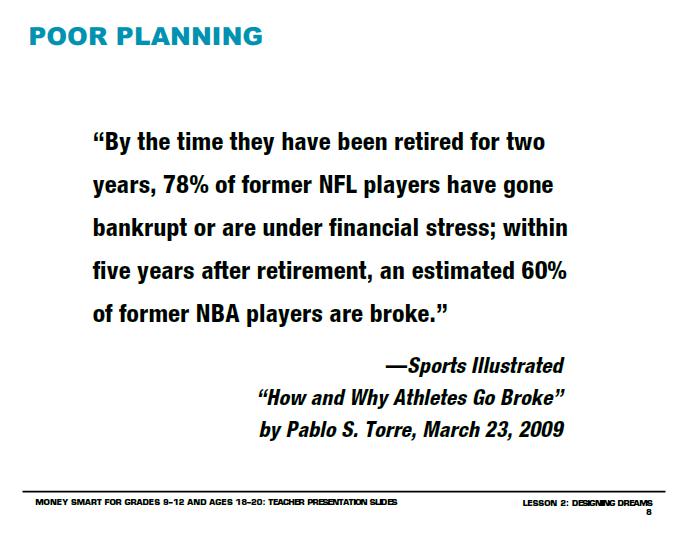